Tracking Neighborhood Investments
Jeff Matson
jmatson@umn.edu

NNIP Dallas
10/23/15
Outline
East Side Neighborhood Development Corporation (ESNDC) & Dayton’s Bluff Neighborhood Housing Services (DBNHS)

Capitol Improvement Budget (CIB)

Neighborhood STAR Program (STAR)
St. Paul’s Eastside
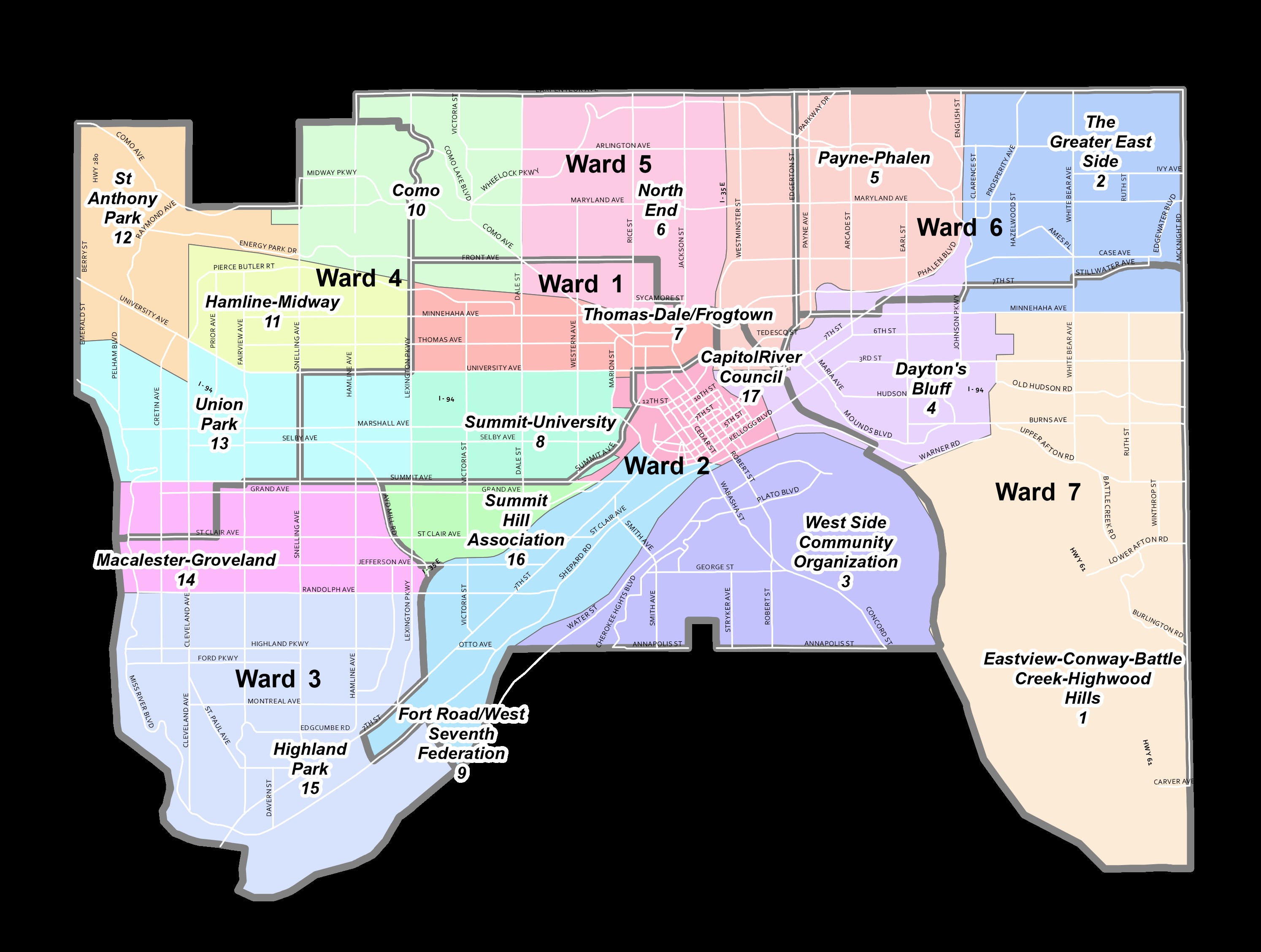 ESNDC
DBNHS
Funding Programs
CIB
Complicated Review Process
Neighborhoods, City Departments, Individuals

STAR
Competitive Grants and Loans
Neighborhood-based
Funded through City Sales Tax
$2-3M per year ($10,000 - $150,000)
15-20 projects
One-to-one match on funding
CIB Process Overview
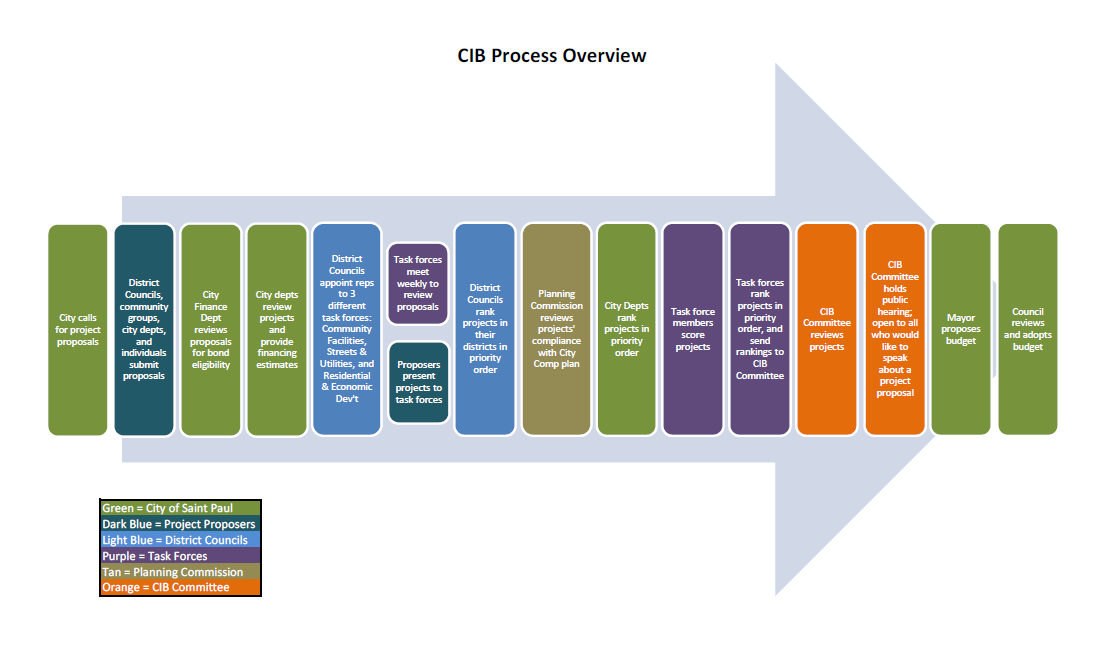 STAR Process Overview
21 Member Neighborhood STAR Board
(Three from each council district)

Recommendations to City Council and Mayor

Board is appointed by Mayor

Approved by City Council
Three Questions
Who gets funding?

Has the process changed?

Is the Eastside getting its fare share?
Our Role
Sort through budget docs
Geocode projects
Assign projects to one or more planning districts
Population based equity analysis

Look at the process and rankings
CIB Tracking Spreadsheet
Project Submission
Committee Recommendation
Mayor Proposed
Council Approved

Track Rankings
Ratio of submission to approved $
Other Related Projects
Cedar-Riverside NRP

Brooklyn Park Immigrant Organizations
Police Budgets v. capital improvements
Ordinances adversely affecting immigrant communities

Phillips Community Park Equity
Thank you!
Jeff Matson
jmatson@umn.edu